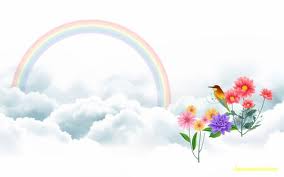 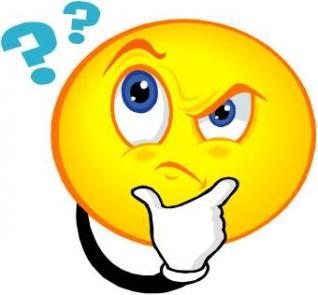 اكتب في دفترك تخطيطا لتقسيم وقتك خلال العطلة
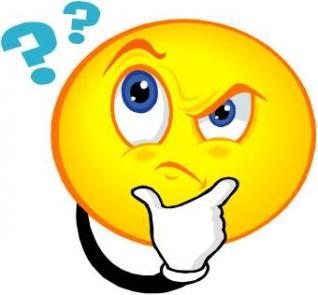